Talk Time
Unit 3, Week 5
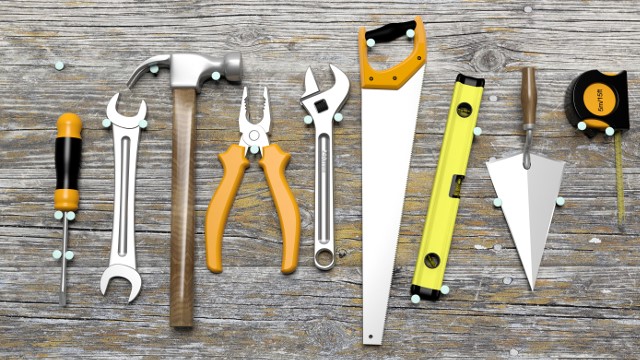 http://constructionexec.com/article/the-impact-of-new-tools-on-construction-productivity
[Speaker Notes: Here are some tools. 
What specific jobs do you think each one might be used for?]